COOKING
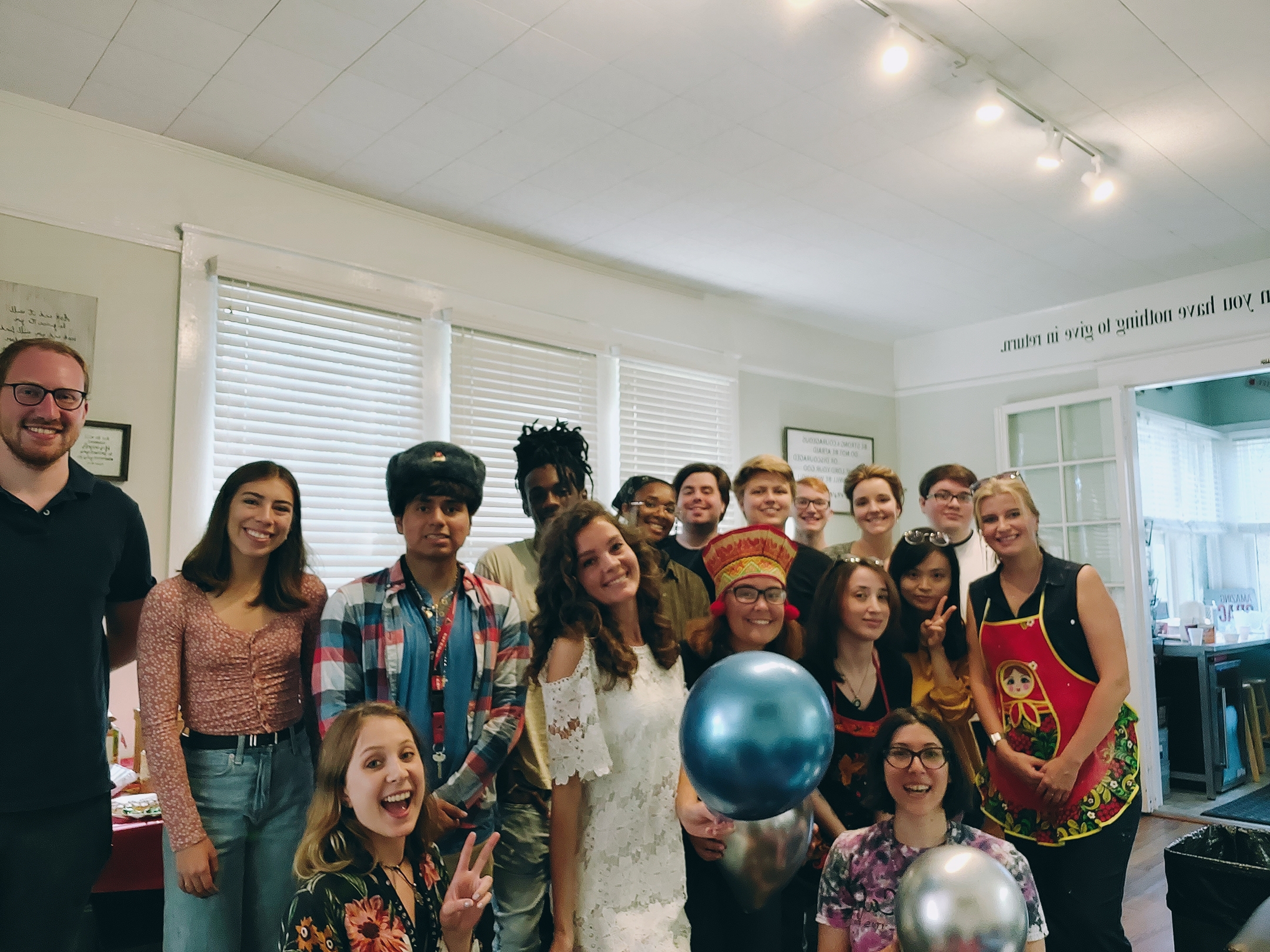 September 2021
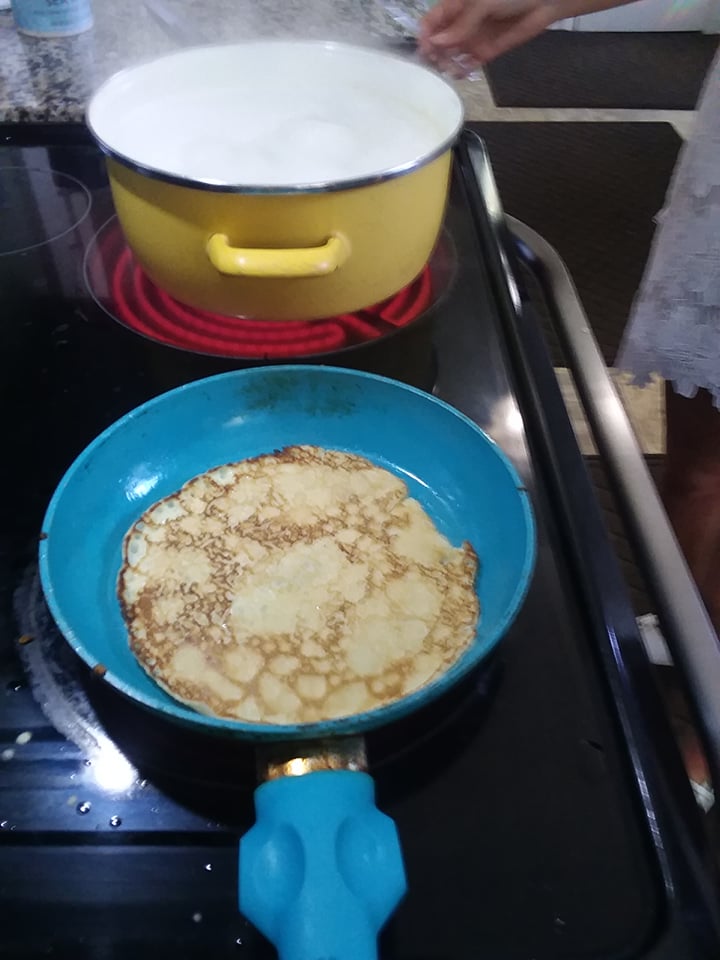 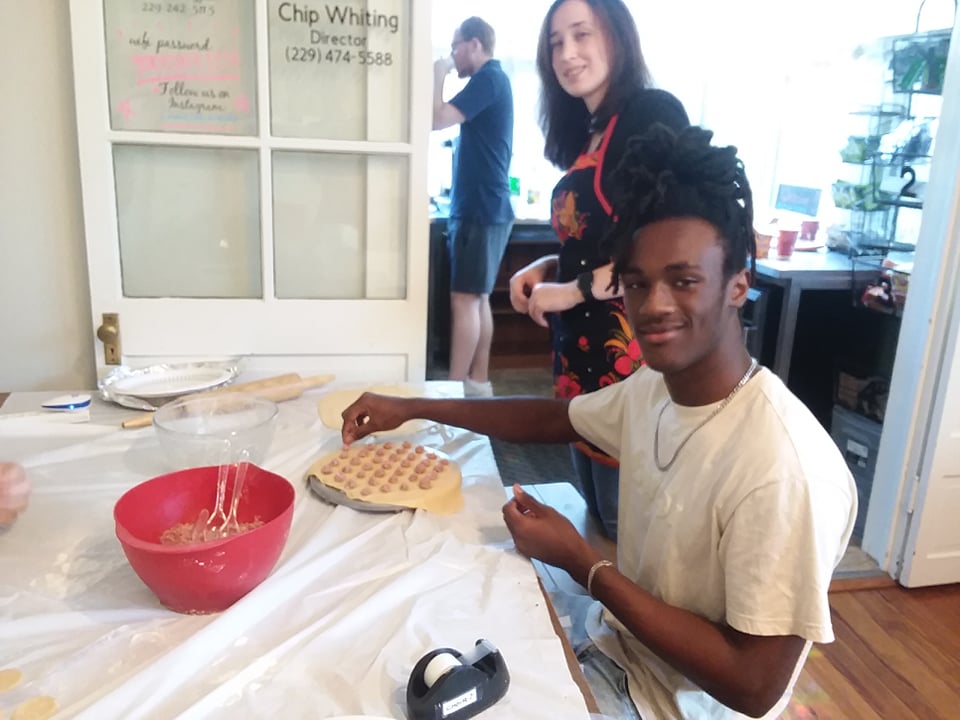 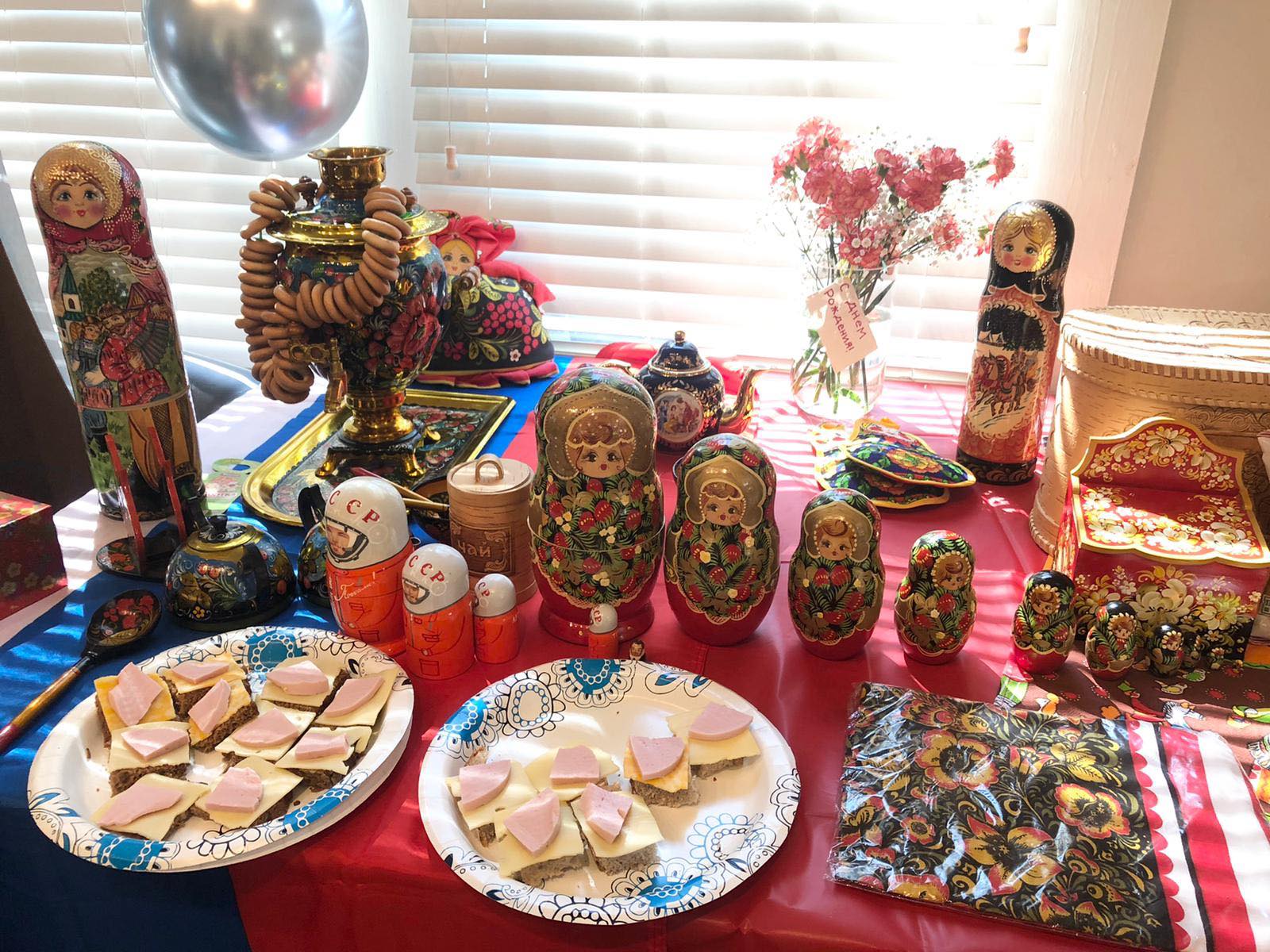 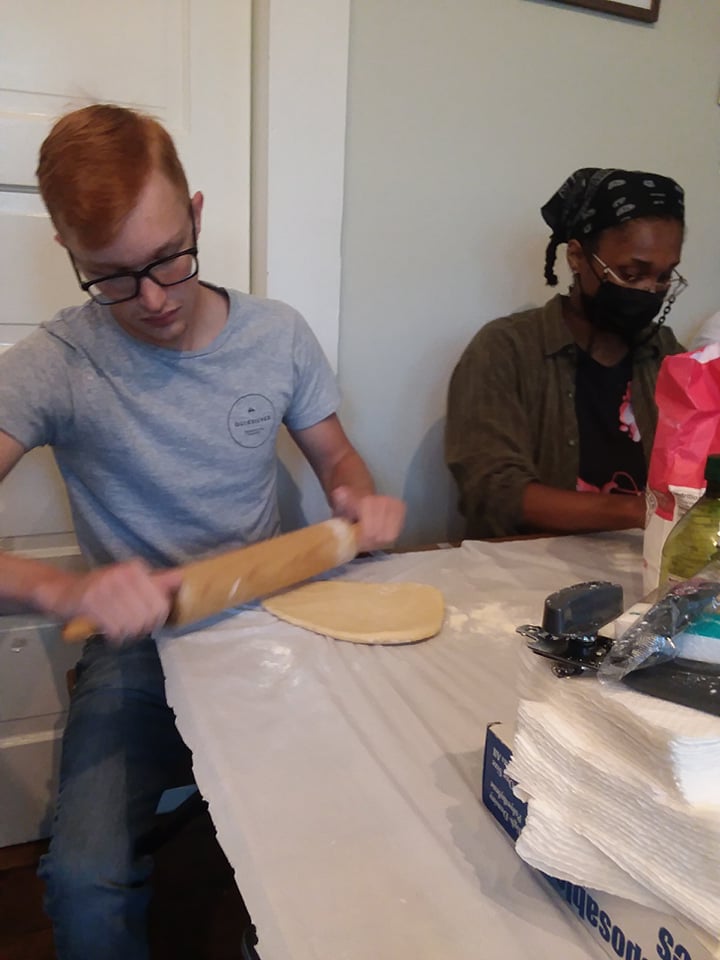 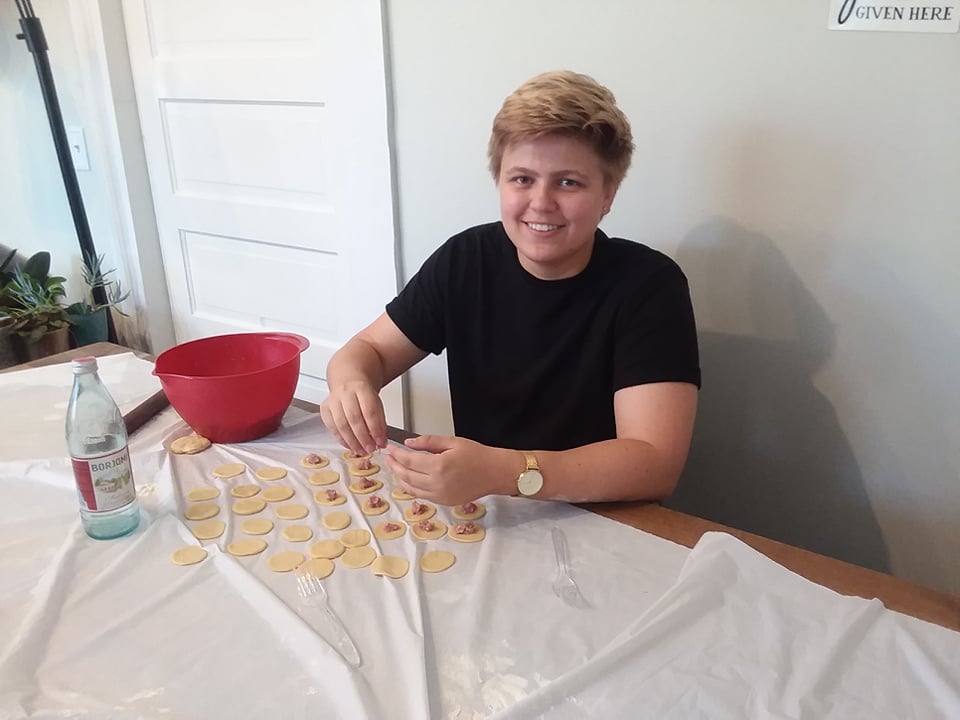 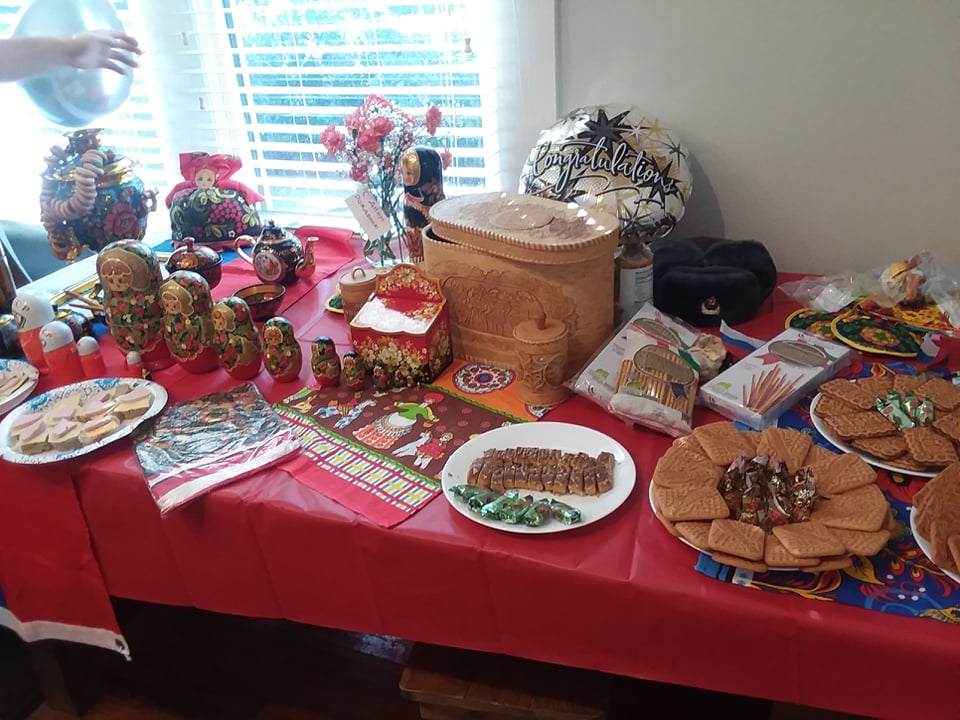 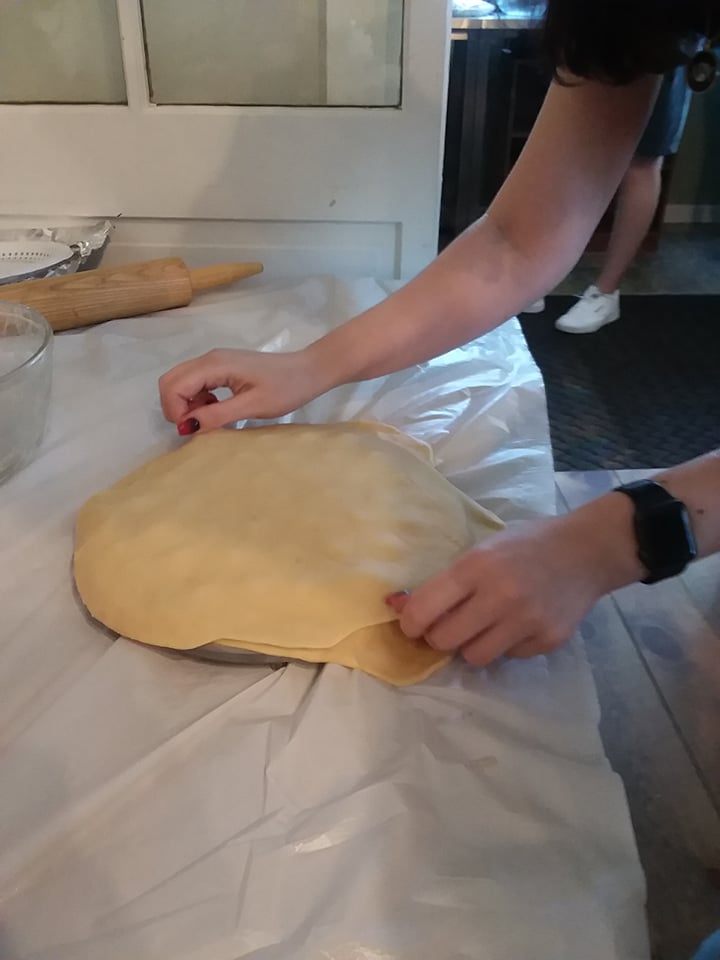 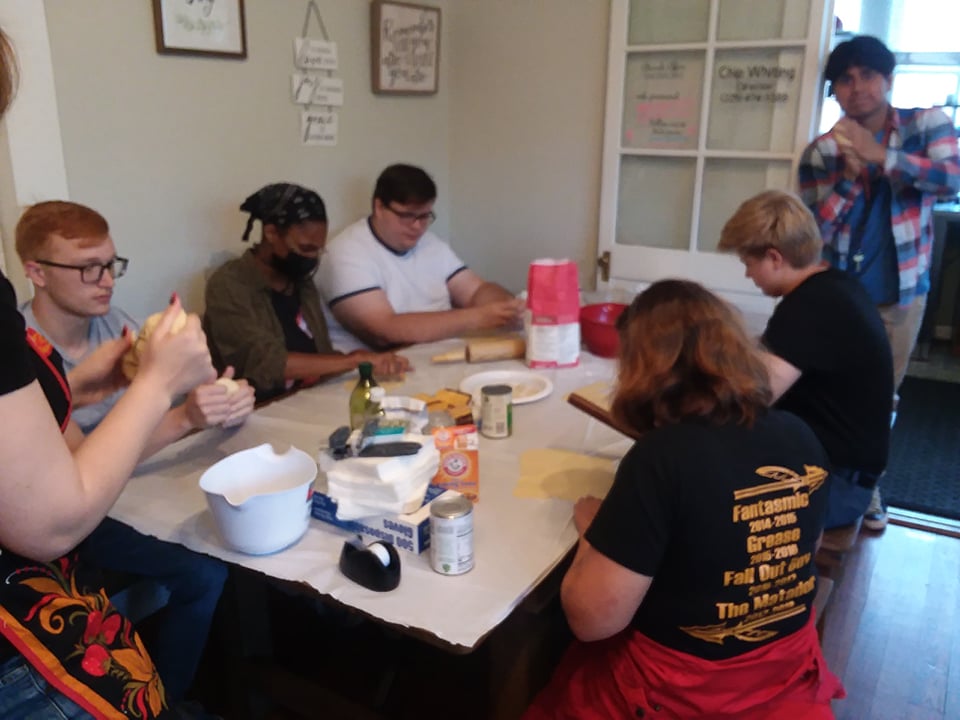 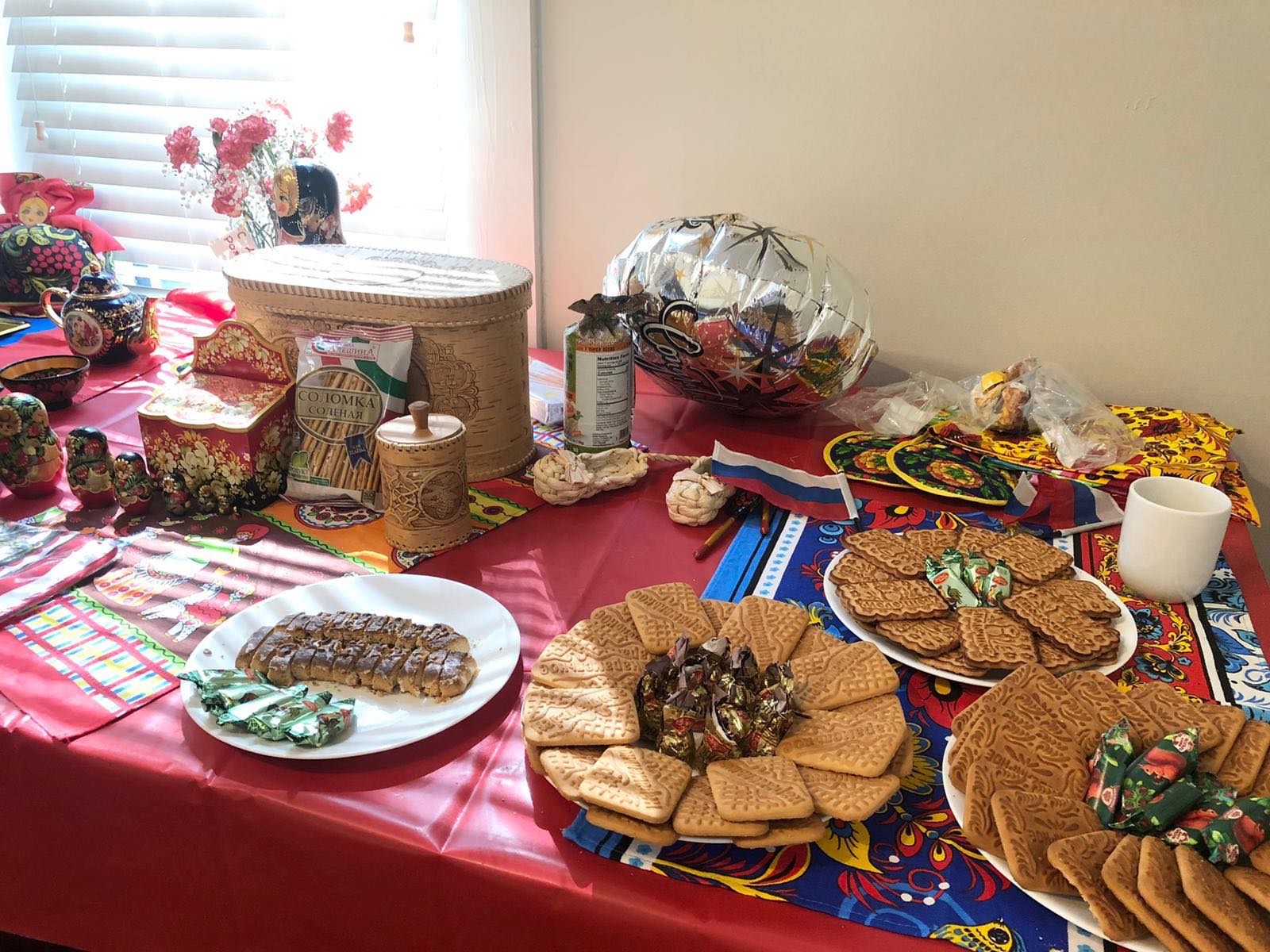 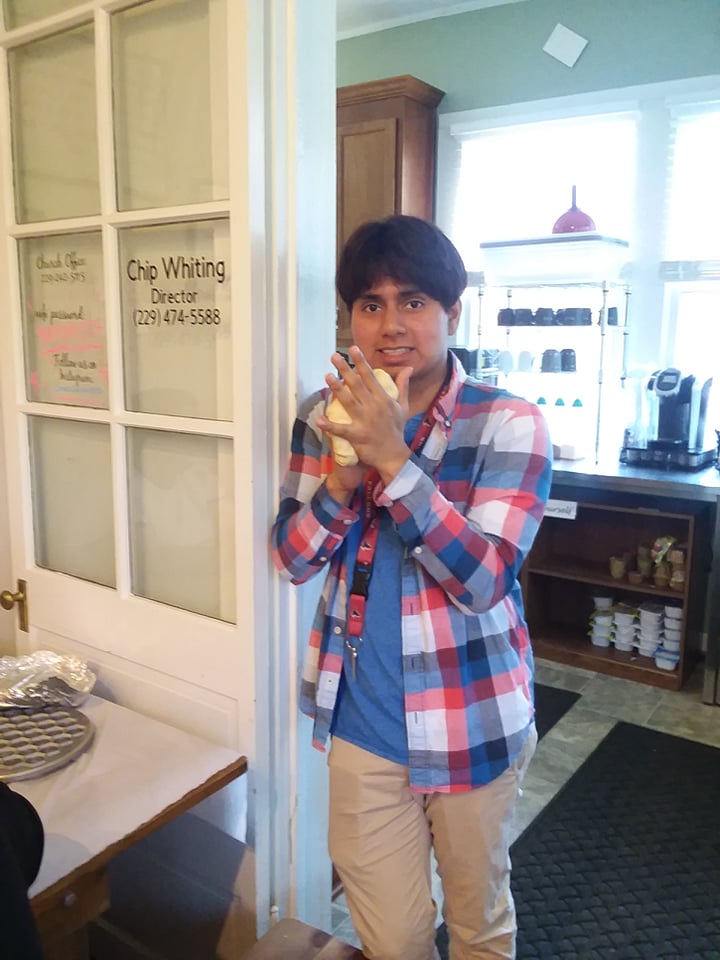 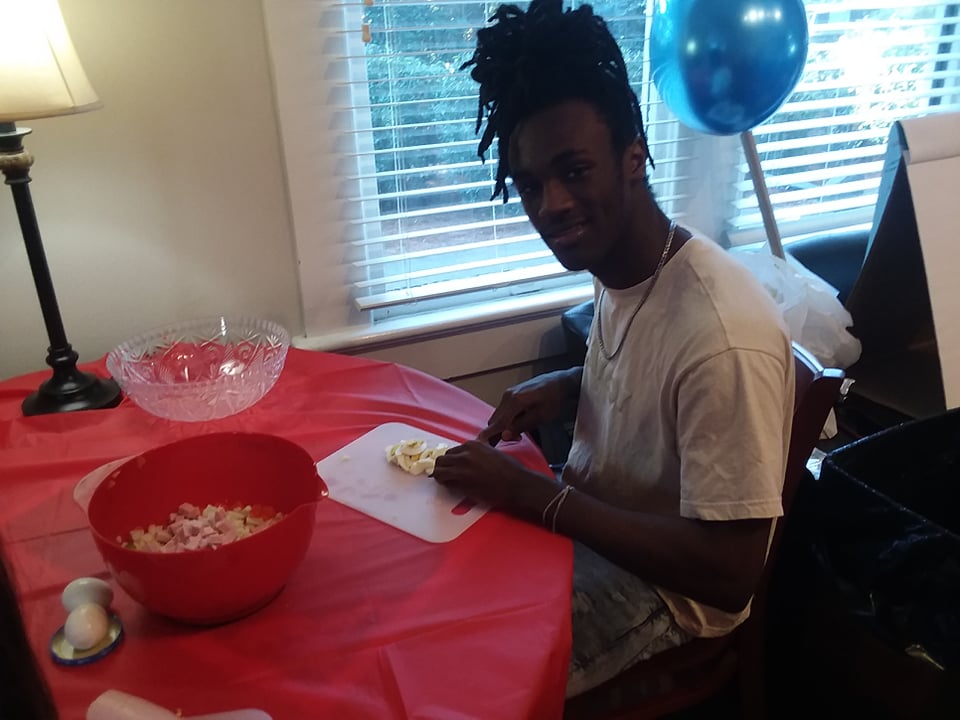 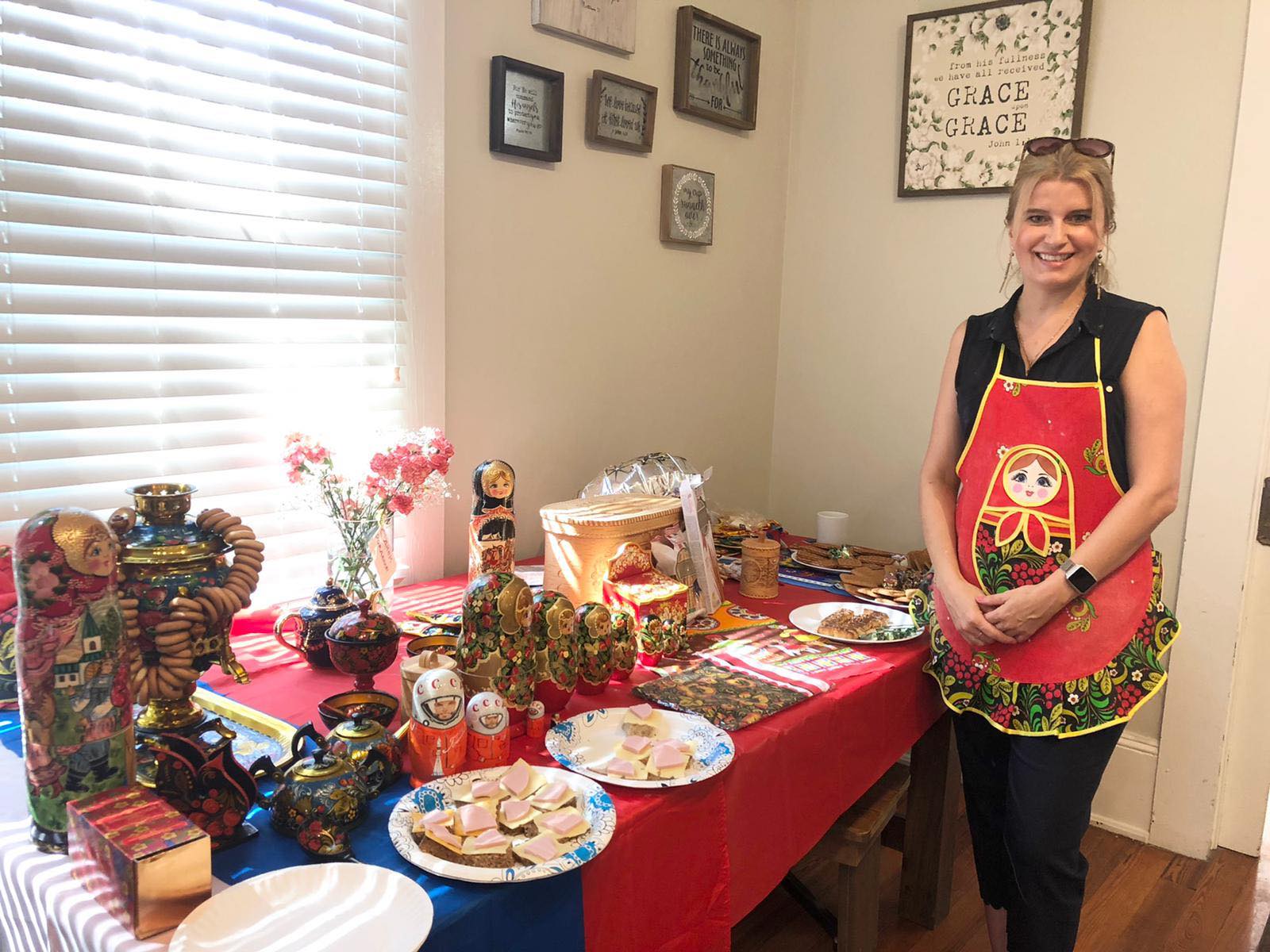 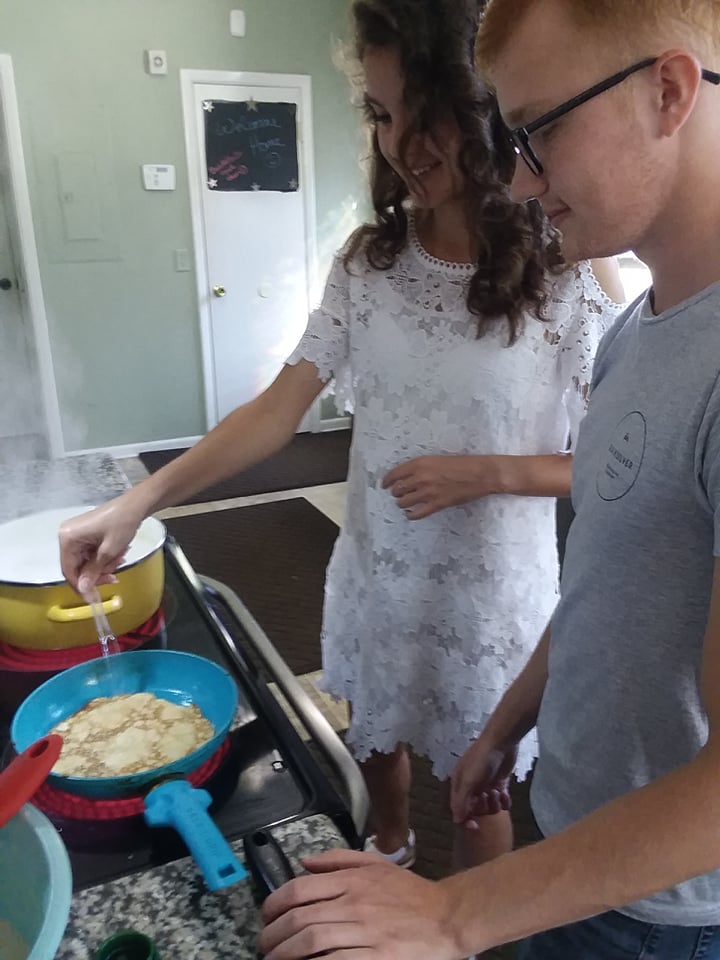 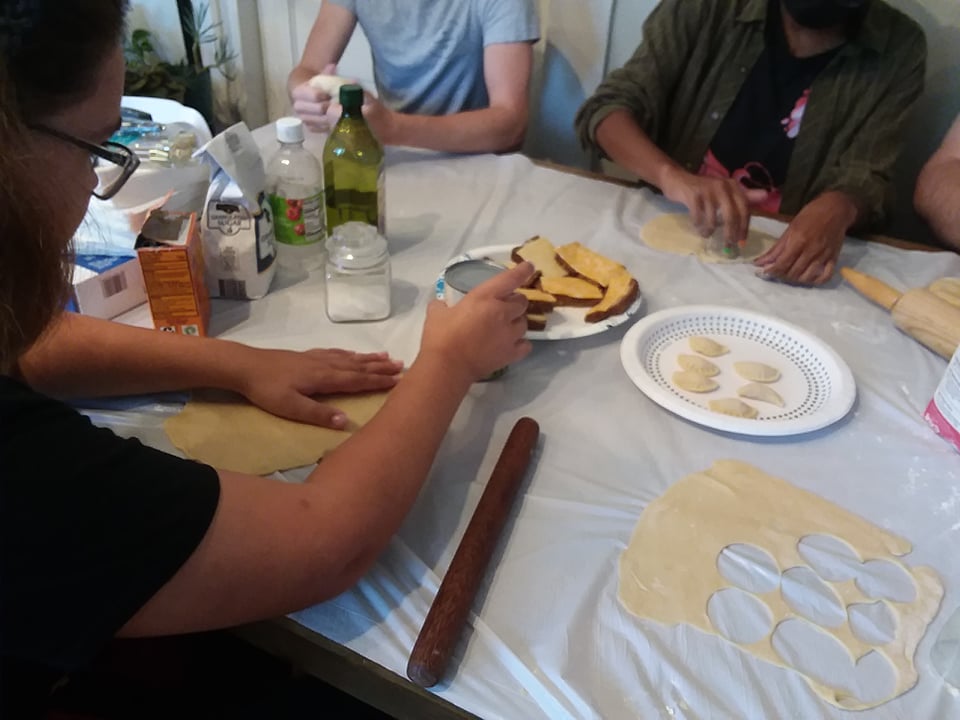 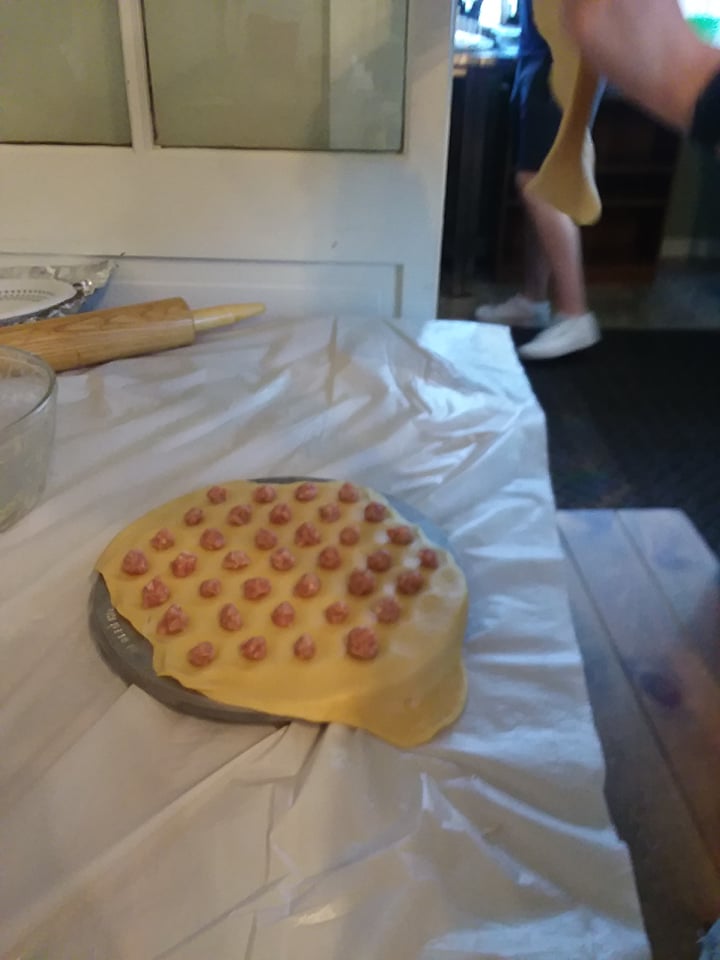 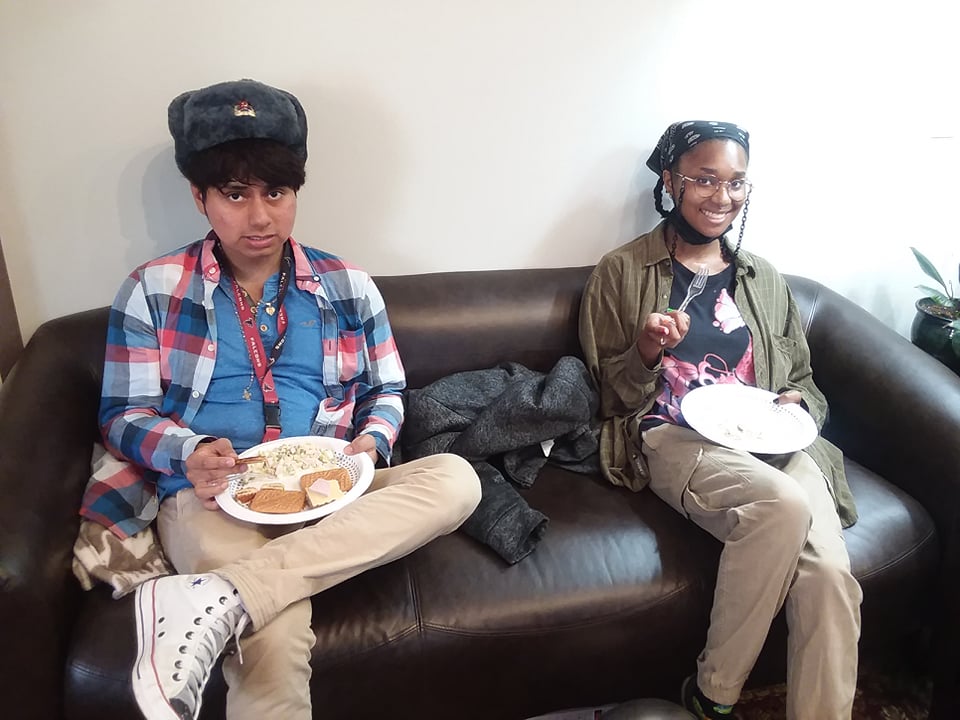 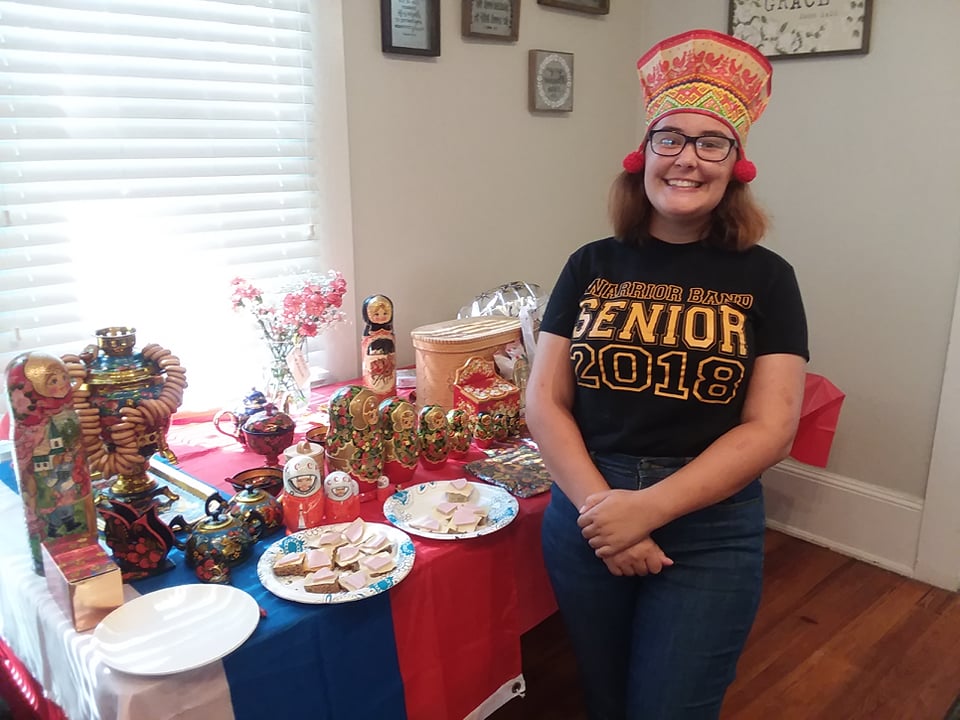